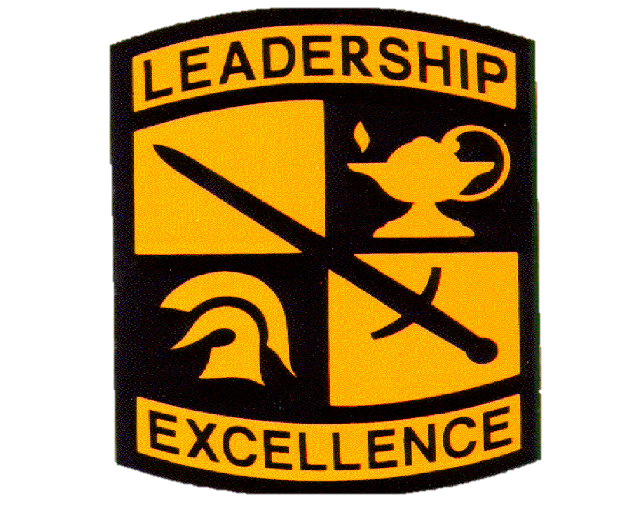 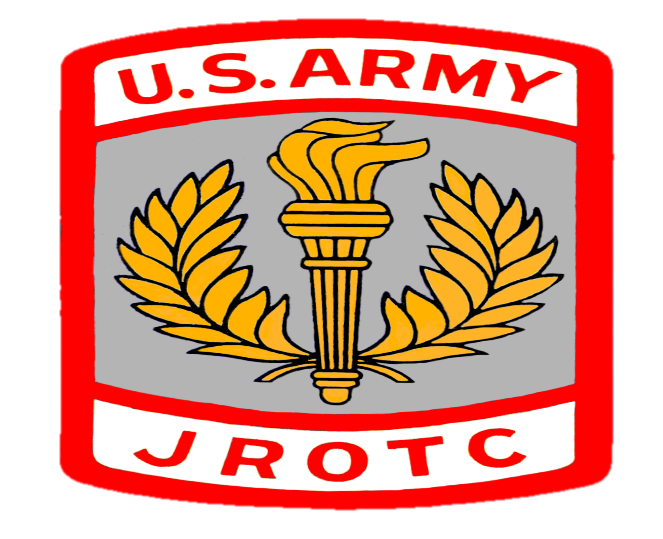 2024 WBHS JROTC MILITARY BALL
(SAT, 09 March 2023))
AGENDA
5Ws
Expectations/ Etiquette 
APPEARANCE (UNIFORM)
CONDUCT INSIDE & OUT
EATING
DANCING

3. CONCLUSION/COST
5 W’s
Who - All JROTC Cadets, and their pre-approved non- Trojan dates, along with notable members of the community.
What - Males must wear Class A uniform with white dress shirt, (no collar buttons), and bow ties. Females can wear formal dresses, if appropriate.
When- Saturday, March 09, 2024 (5:30 – 11:00 PM)
Where- Supply Senior Center
Why – To participate in a formal military function (Mandatory).
Dress/Makeup/Hair Support
Dresses are available now (See Ms. Chellie)
 Makeup and hair preparation are available the morning/early afternoon on the 9th. Please see Ms. Chellie in advance.
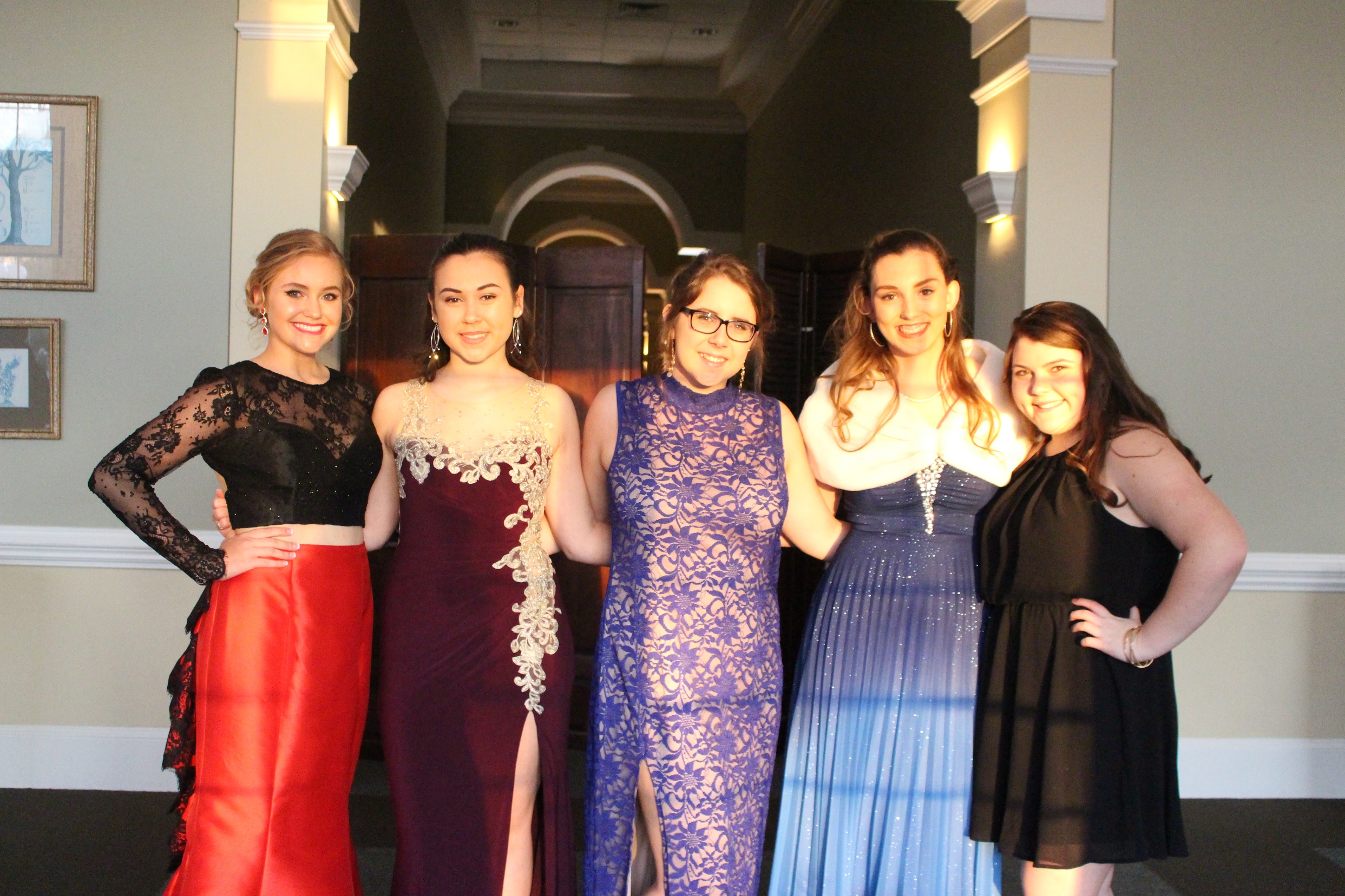 Uniforms
1. LOCATION/DATE/TIME OF CEREMONY                      HOURS
LOCATION: Brunswick Senior Center at Supply
101 Stone Chimney Rd SE, Supply, NC 28462
   DATE: 09 MARCH 2024 (TIME: ARRIVAL-5:30PM & RECIEVING LINE-6:00 PM & DINNER/ DANCE-7:00 to 11:00PM)
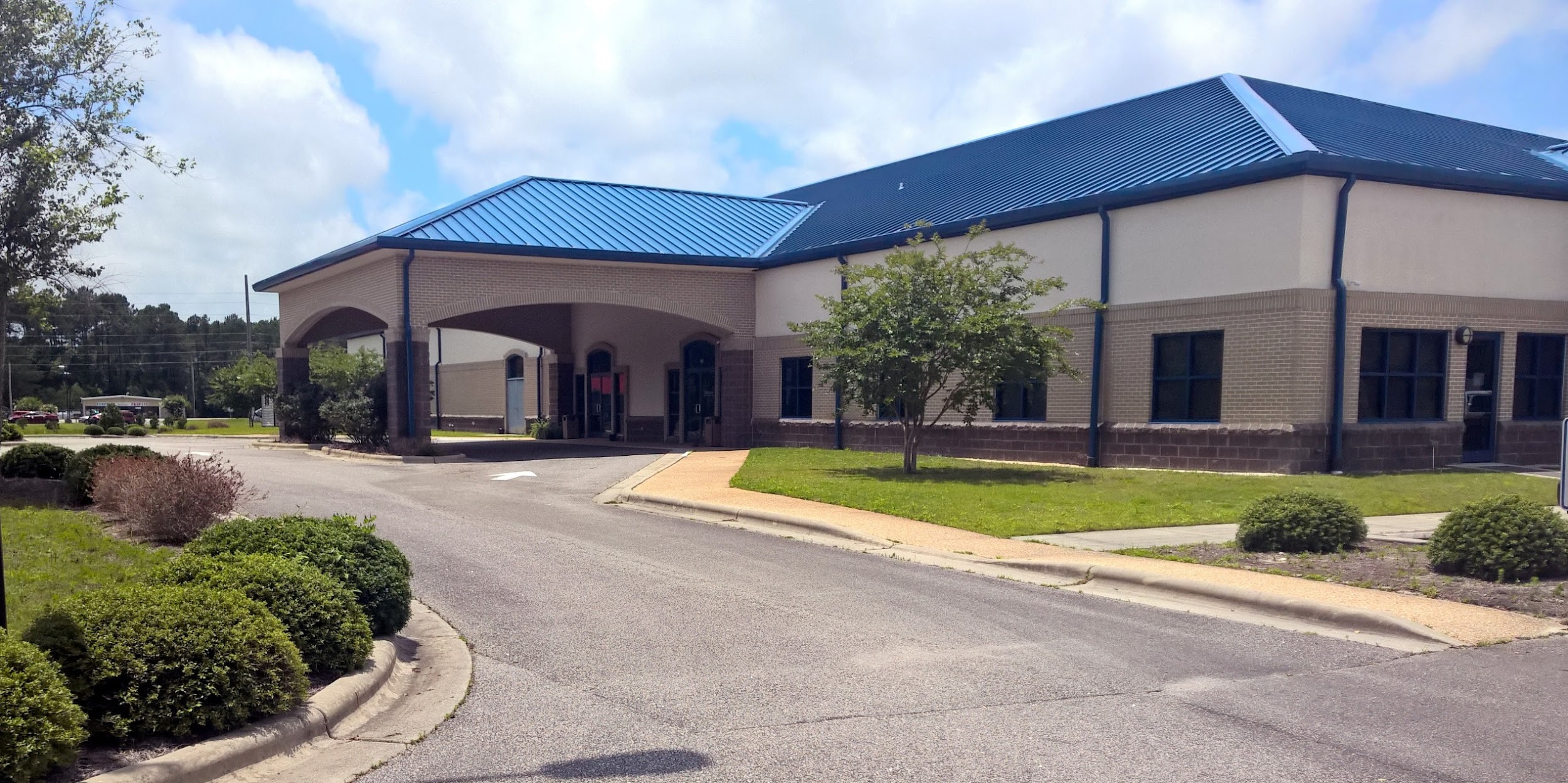 MILITARY BALL ETIQUETTE
2. Expectations – CONDUCT INSIDE
YES
NO
2. Expectations – CONDUCT OUTSIDE
NO
YES
2. Expectations - EATING
NO
YES
2. Expectations - DANCING
YES
3. CONCLUSION
Mandatory event
Good Behavior is expected- fun had by all
Cost- $30 (Collected every Monday and Wednesday)
Tickets (6 Tickets at $5 each)
Raffle ( 08 March) $100 Cash
Checks made out to WBHS JROTC
Music Playlist forthcoming.